Przygotowanie egzaminu
1
Przygotowanie sprzętu
W dniu poprzedzającym egzamin należy sprawdzić:
stan techniczny odtwarzaczy płyt CD i głośników
właściwe odtwarzanie ścieżek:
teksty do poszczególnych zadań są nagrane na CD jako odrębne ścieżki
odtwarzacze CD automatycznie przechodzą do kolejnej ścieżki
rozmieszczenie sprzętu gwarantujące wysoką jakość dźwięku.
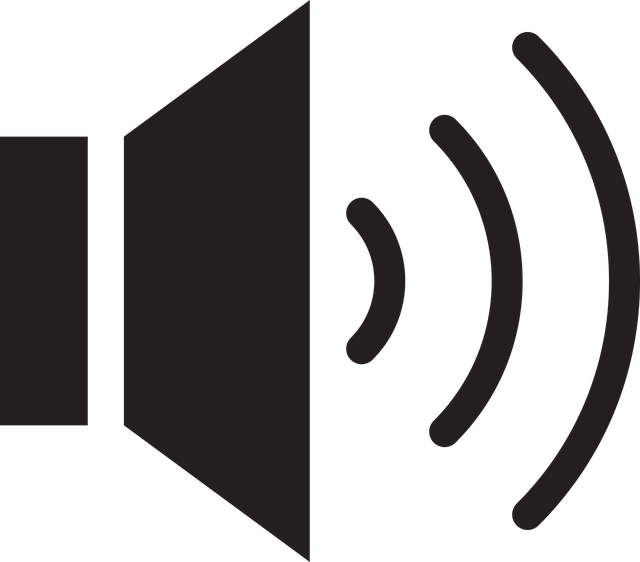 2
Przygotowanie sal egzaminacyjnych
1. Egzamin ze „starej” i „nowej” formuły może być na jednej sali z wyjątkiem egzaminów:
 z języka obcego
 z wykorzystaniem urządzeń technicznych
 z nauczycielem wspomagającym.
2.  Do każdej sali należy przygotować:
losy z numerami stolików
kartki z numerami stolików (do oznaczenia stolików)
plany sal egzaminacyjnych dla 3 lub więcej zdających w sali (zał. 13)
naklejki z kodami kreskowymi otrzymane z OKE.
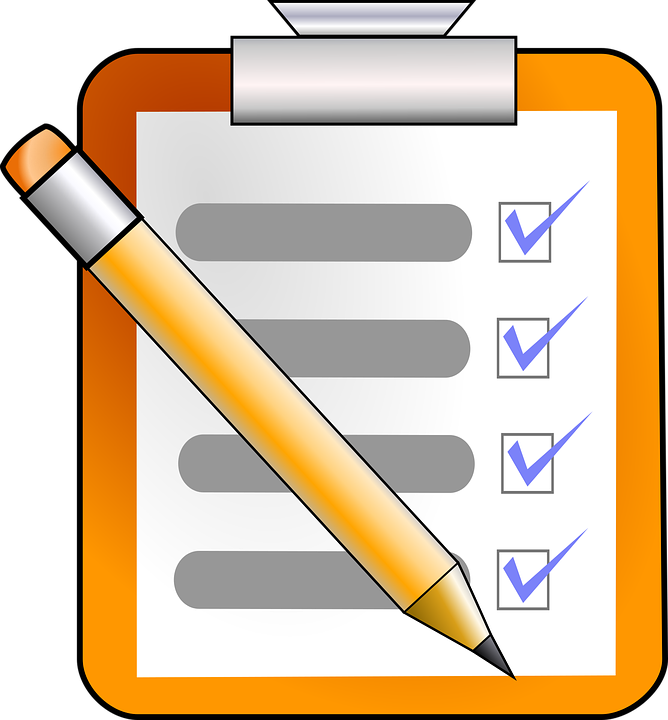 3
W dniu egzaminu
Przewodniczący ZN sprawdzają:
usunięcie z sali pomocy dydaktycznych
ustawienie ponumerowanych stolików
przygotowanie losów z numerami stolików
przygotowanie odpowiednich stanowisk dla zdających uprawnionych do dostosowanych warunków egzaminu
przygotowanie miejsc dla członków ZN oraz obserwatorów
umieszczenie w widocznym miejscu materiałów pomocniczych
umieszczenie w widocznym miejscu sprawnego zegara i tablicy do zapisania godziny rozpoczęcia i zakończenia egzaminu.
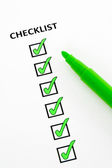 4
W dniu egzaminu przed jego rozpoczęciem
Przewodniczący ZN sprawdzają:
umieszczenie przed salą, w widocznym miejscu list zdających
przygotowanie sprzętu (np. odtwarzaczy CD, słuchawek, komputerów)
przygotowania zapasowych przyborów do pisania i baterii.
Przewodniczący ZN przypominają członkom ZN: 
procedurę przebiegu części pisemnej egzaminu
informację, który obszar sali został każdemu z nich wyznaczonydo nadzorowania, zwracają uwagę na odpowiedzialność za: 
samodzielność pracy zdających
kompletność zakodowania arkuszy i kart odpowiedzi.
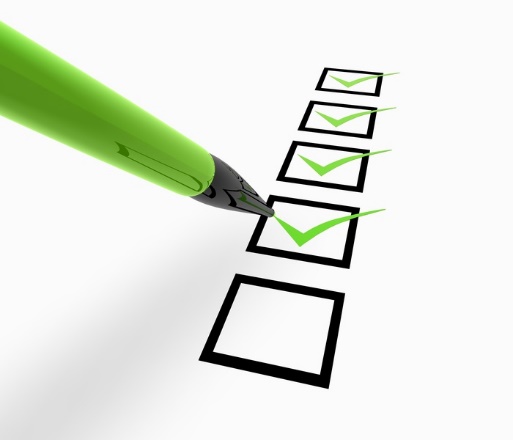 5
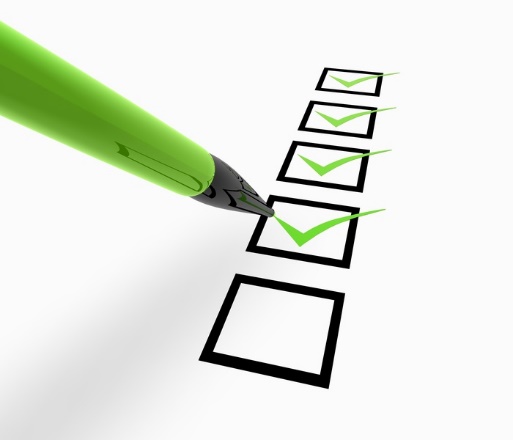 Przed rozpoczęciem egzaminu
Po zajęciu miejsc przez zdających PZN odbiera od PZE:
odpowiednią liczbę arkuszy egzaminacyjnych
wykaz zdających w sali egzaminacyjnej, wydrukowany z systemu OBIEG
formularz protokołu przebiegu egzaminu w danej sali egzaminacyjnej
płyty CD w przypadku egzaminu z j. obcego 
zwrotne koperty do spakowania materiałów egzaminacyjnych.
PZN razem z przedstawicielem zdających przenosi materiały egzaminacyjne do odpowiedniej sali egzaminacyjnej.
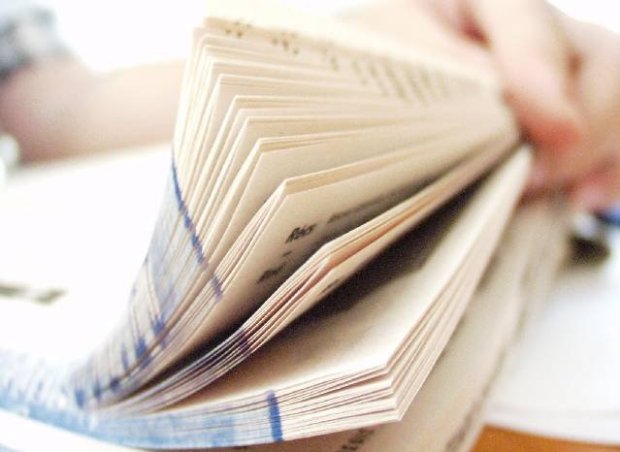 6
Przed rozpoczęciem egzaminu
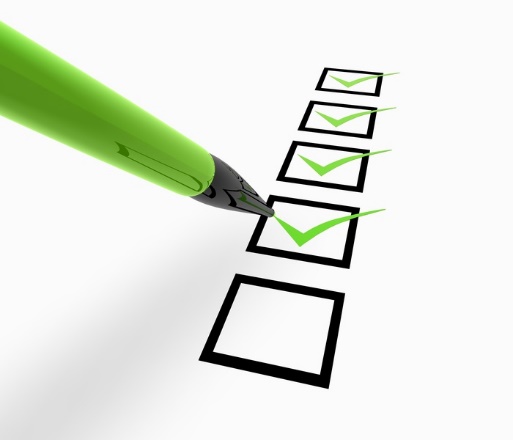 Przewodniczący ZN przypomina o:
zakazie wnoszenia urządzeń telekomunikacyjnych
zakazie wnoszenia przyborów nieujętych w komunikacie dyrektora CKE.
 Zdający mogą wnieść do sali małą butelkę wody.
 O godzinie wyznaczonej przez PZE uczniowie wchodzą do sali pojedynczo, okazując dokument ze zdjęciem potwierdzający tożsamość, losują numery stolików i odbierają naklejki.
W tym czasie można uzupełnić wykazy zdających o numer wylosowanego stolika i podpis zdającego.
7
Egzamin
8
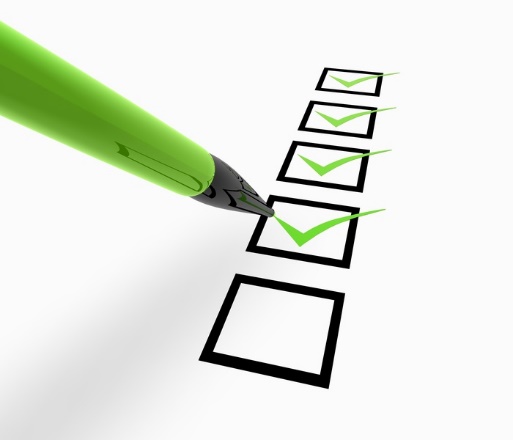 Na początku egzaminu
Po zajęciu miejsc przez uczniów PZN informuje zdających o:
zasadach zachowania się podczas egzaminu
zasadach oddawania arkuszy po zakończeniu pracy.
O godzinie określonej w komunikacie – CZN rozdają zdającym arkusze.
Po rozdaniu arkuszy PZN informuje zdających o:
obowiązku zapoznania się z instrukcją dla zdającego
o konieczności sprawdzenia arkusza i numerów stron 
o konieczności sprawdzenia PESEL-u na naklejkach i o sposobie kodowania arkusza i karty (podpis w wykazie zdających w sali).
9
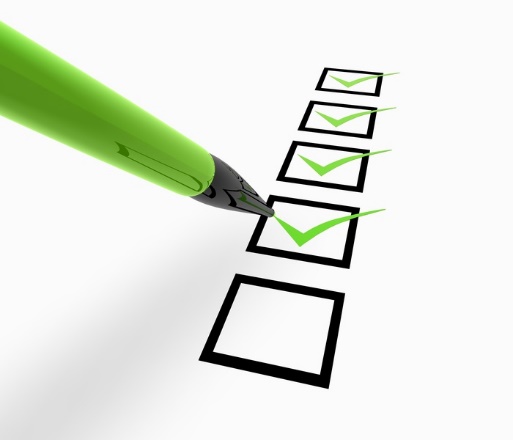 Przed rozpoczęciem pracy
Zdający kodują prace i karty.
Członkowie ZN sprawdzają poprawność kodowania i naklejenie kodów lub kodują prace i karty zdającym, którzy mają dostosowanie egzaminu.
Po czynnościach organizacyjnych PZN zapisuje na tablicy czas rozpoczęcia i zakończenia egzaminu.
10
W trakcie egzaminu
Członkowie ZN mogą odpowiadać na pytania zdających związane wyłącznie z kodowaniem arkusza i instrukcją dla zdającego.
W uzasadnionych przypadkach przewodniczący zespołu nadzorującego może zezwolić zdającemu na opuszczenie sali po zapewnieniu warunków wykluczających możliwość kontaktowania się ucznia z innymi osobami.
W przypadku konieczności wyjścia z sali zdający sygnalizuje taką potrzebę przez podniesienie ręki. Czas nieobecności powinien być odnotowany w protokole przebiegu egzaminu w danej sali.
Członkowie ZN oraz obserwatorzy mogą poruszać się po sali w sposób niezakłócający pracy zdającym.
10 minut przed zakończeniem czasu przeznaczonego na pracę PZN informuje o czasie pozostałym do zakończenia pracy i przypomina zdającym o konieczności zaznaczenia odpowiedzi na karcie (matematyka, języki obce).
11
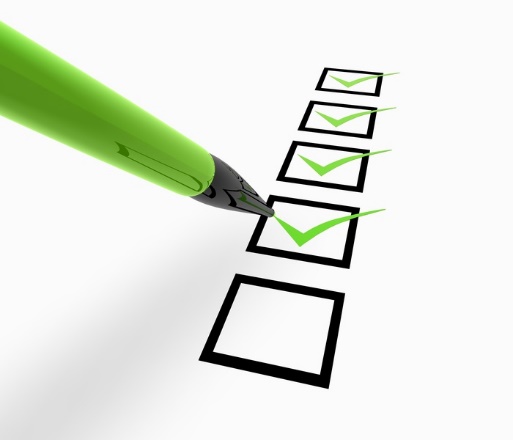 Zakończenie pracy przed czasem
Zdający zgłasza to ZN przez podniesienie ręki.
Odbiór pracy powinien odbywać się tak, aby nie zakłócać pracy pozostałym zdającym: 
zdający zamyka zestaw i odkłada na brzeg stolika
w obecności zdającego członkowie ZN sprawdzają kompletność materiałów
ZN sprawdza, czy uczeń zaznaczył odpowiedzi na karcie oraz zapisał rozwiązania zadań otwartych
po otrzymaniu pozwolenia uczeń wychodzi, nie zakłócając pracy pozostałym zdającym.
12
Sytuacje szczególne w trakcie egzaminu
Unieważnienie egzaminu przez PZE
Następuje w przypadku:
niesamodzielnego rozwiązywania zadań przez absolwenta
wniesienia lub korzystania przez absolwenta z urządzenia telekomunikacyjnego  albo  niedozwolonych  materiałów  lub  przyborów
zakłócania przez absolwenta przebiegu egzaminu.

PZE przerywa i unieważnia danemu absolwentowi egzamin (na wniosek PZN), stosowną informację zamieszcza się w protokole przebiegu egzaminu.
Ten absolwent nie zdał egzaminu maturalnego i nie może przystąpić w tym samym roku do egzaminu maturalnego w terminie poprawkowym.
Unieważnienie egzaminu z jednego z przedmiotów nie stanowi przeszkody w przystępowaniu do egzaminów z pozostałych przedmiotów.
14
Usterki w arkuszach egzaminacyjnych
Braki stron lub inne usterki w arkuszach egzaminacyjnych PZN odnotowuje w protokole przebiegu egzaminu i zgłasza do PZE konieczność wykorzystania rezerwowych arkuszy.
Jeśli zabraknie rezerwowych arkuszy, PZE powiadamia o tym dyrektora OKE, który podejmuje dalsze kroki. Zdający czekają na decyzję, pozostając w sali.
Nie wykonuje się kserokopii arkuszy egzaminacyjnych.
Decyzję o dalszym przebiegu egzaminu OKE przekazuje PZE telefonicznie, mailem lub faksem.
15
Usterki na płytach CD
Teksty do poszczególnych zadań są nagrane jako odrębne ścieżki 
        np. ścieżka 1 – wstęp oraz zadanie 1. ;                ścieżka 2 – zadanie 2.         itd.
Odtwarzacz CD automatycznie przechodzi do następnej ścieżki (one ułatwiają przejście do odpowiedniego zadania w przypadku usterki płyty).
W przypadku usterki płyty CD lub odtwarzacza CD przewodniczący ZN w porozumieniu z PZE przerywa pracę z arkuszem (zdający zamykają arkusze), wykorzystuje rezerwową płytę albo odtwarzacz.
PZN zapisuje na tablicy odpowiednio:
nowy czas rozpoczęcia i zakończenia  pracy (jeśli usterka wystąpiła od momentu włączenia płyty)
nowy czas zakończenia pracy z arkuszem, wydłużony o czas przerwy.
PZN odtwarza nagranie od przerwanej ścieżki, wymianę płyty odnotowuje w protokole.
16
Przerwanie egzaminu z przyczyn losowych lub zdrowotnych
Przed egzaminem należy upewnić się, że wszyscy zdający czują się dobrze i mogą przystąpić do egzaminu.
Przerwanie egzaminu z przyczyn zdrowotnych nie uprawnia automatycznie do przystąpienia do egzaminu w terminie dodatkowym.
W przypadku przerwania egzaminu PZE organizuje pomoc.
Zdający może kontynuować egzamin, PZE rejestruje czas  przerwania egzaminu, zdającemu nie przedłuża się czasu trwania egzaminu.
Jeśli zdający nie jest w stanie kontynuować egzaminu:
zespół przedmiotowy przyznaje punkty za wypowiedź zgodnie z obowiązującymi zasadami (egzamin ustny)
PZN odbiera jego pracę i po zakończeniu egzaminu pakuje do oddzielnej koperty, którą dołącza do protokołu zbiorczego (egzamin pisemny).
17
Przerwanie egzaminu z przyczyn losowych lub zdrowotnych
PZE informuje o zaistniałej sytuacji dyrektora  OKE, który podejmuje decyzję o:
ustaleniu wyniku na podstawie liczby punktów przyznanych przez zespół przedmiotowy (egzamin ustny),
skierowaniu pracy zdającego do oceny przez egzaminatora,
przyznaniu zdającemu prawa do przystąpienia do egzaminu w terminie dodatkowym, po przedstawieniu przez zdającego lub jego rodziców udokumentowanego wniosku w tej sprawie.
18
Zagrożenie lub zakłócenie przebiegu egzaminu
PZE zawiesza lub przerywa egzamin i powiadamia dyrektora OKE (ewentualnie odpowiednie służby).
Dyrektor OKE w porozumieniu z CKE podejmuje decyzję o dalszym przebiegu egzaminu.
Decyzję o dalszym przebiegu egzaminu OKE przekazuje PZE telefonicznie, mailem lub faksem.
PZE może zawiesić egzamin w oczekiwaniu na przybycie wszystkich zdających z uwagi na trudności komunikacyjne lub sytuację pogodową) – o sytuacji powiadamia dyrektora OKE (obowiązują pkt 2. i 3.).
Jeśli powyższa sytuacja dotyczy części ustnej egzaminu maturalnego, PZE uzgadnia ze zdającymi, którzy mieli problemy z dotarciem na egzamin, dogodny dla nich nowy termin egzaminu, o sytuacji powiadamia dyrektora OKE.
19